Числівники кількісні (на позначення цілих чисел, дробові, збірні, неозначено-кількісні)
 і порядкові
Кількісні числівники поділяють на розряди:
цілі числа;
дробові;
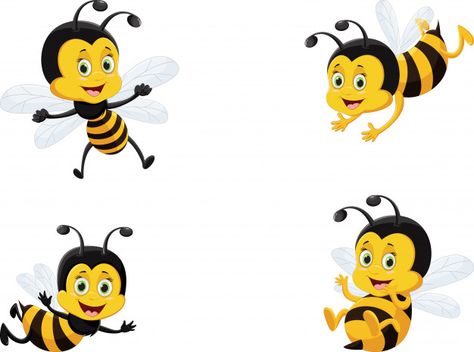 збірні.
Цілі числа

 (означають кількість предметів у цілих одиницях): 
п’ять, сім, сорок.
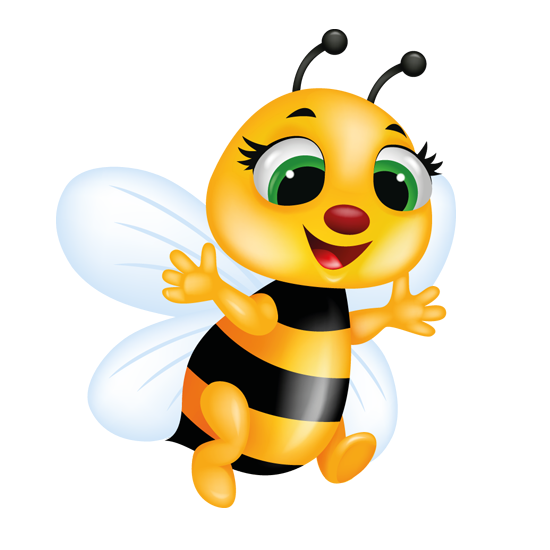 Дробові 

(означають кількість частин, виділених у складі цілого): півтора, півтораста, три цілі й сім сотих.
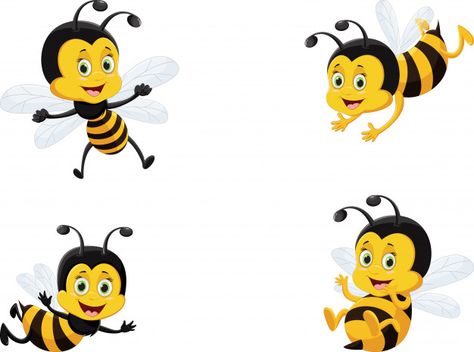 Збірні
 (означають кількість предметів, яка сприймається як єдине неподільне ціле): четверо, десятеро, шістнадцятеро.
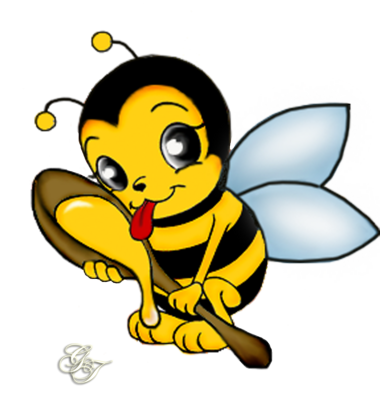 Неозначено-кількісні
(означають загальну, точно не визначену кількість): 
кілька, мало, кількасот, чимало.
Від поданих кількісних числівників утворити порядкові за зразком:
Дев’ять -  дев’ятий
один -
три -
сорок -
сто - 
вісім -
чотирнадцять -
двадцять -
тридцять один -
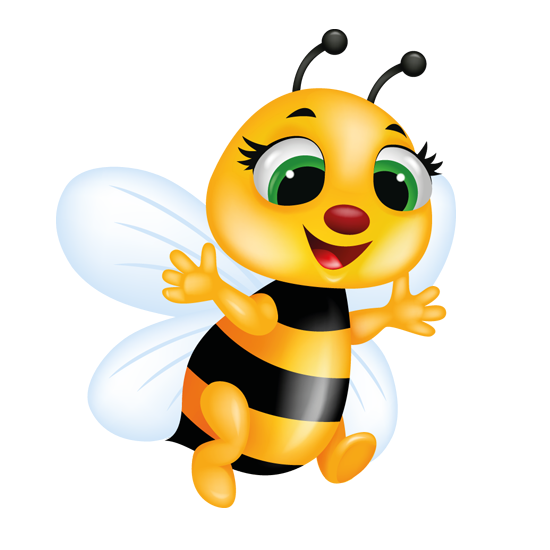 Перевіримо:
Один – перший
три –    третій
сорок – сороковий
сто –  сотий
вісім – восьмий
чотирнадцять – чотирнадцятий
двадцять –  двадцятий
тридцять один – тридцять перший
Групування числівників
Згрупувати числівники:
1) цілі числа;
2) дробові числа;
3) збірні числівники;
4) неозначено-кількісні;
4) порядкові числівники.
Третій, сім, кільканадцять, восьмеро, три четвертих, п’ятеро, дванадцятий, сто, дві третіх, багато, сімнадцятий, шістдесятий, одна друга, двоє, один, стонадціять, тридцятеро, сорок, сім восьмих.
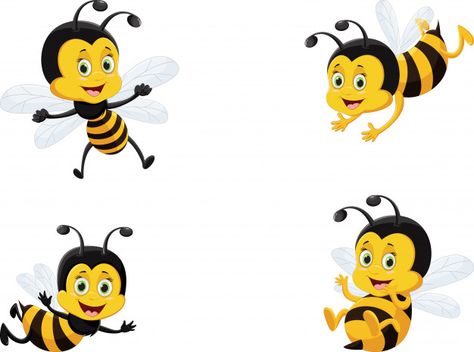 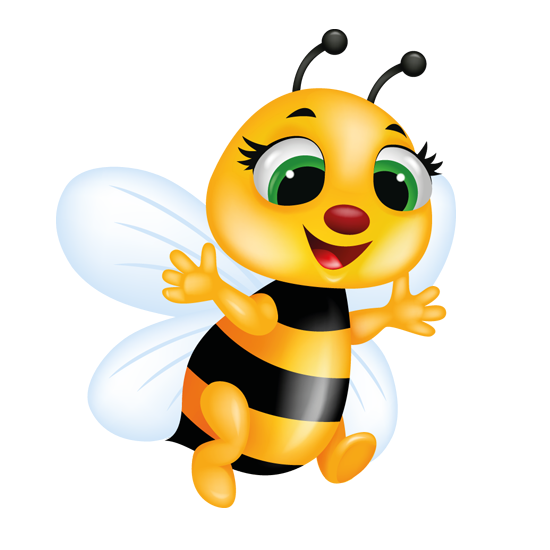 Утворити за поданим зразком власне кількісні, збірні, дробові, порядкові числівники.
Зразок: 2 – два – двоє – одна друга – другий.
4, 6, 8, 9, 11, 14, 30.
Розподільний диктант
Завдання: записати числівники у дві колонки: в першу – кількісні, у другу – порядкові.
Двадцять п’ять, п’ять восьмих, сімнадцятий, шестеро, четвертого, сто, три дев’ятих, одинадцятеро, дев’ятий, вісімдесят, семисотий, чотириста, тринадцятий, сто три, другий, одна восьма, двадцятий, сороковий.
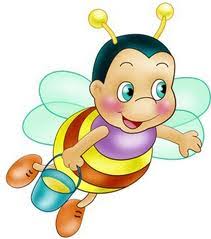 Записати словосполучення, поєднавши правильно числівники з іменниками.
П’ятеро, учень; шість, година; три, друзів; двісті, метр; дванадцять, година; вісім, гривня.